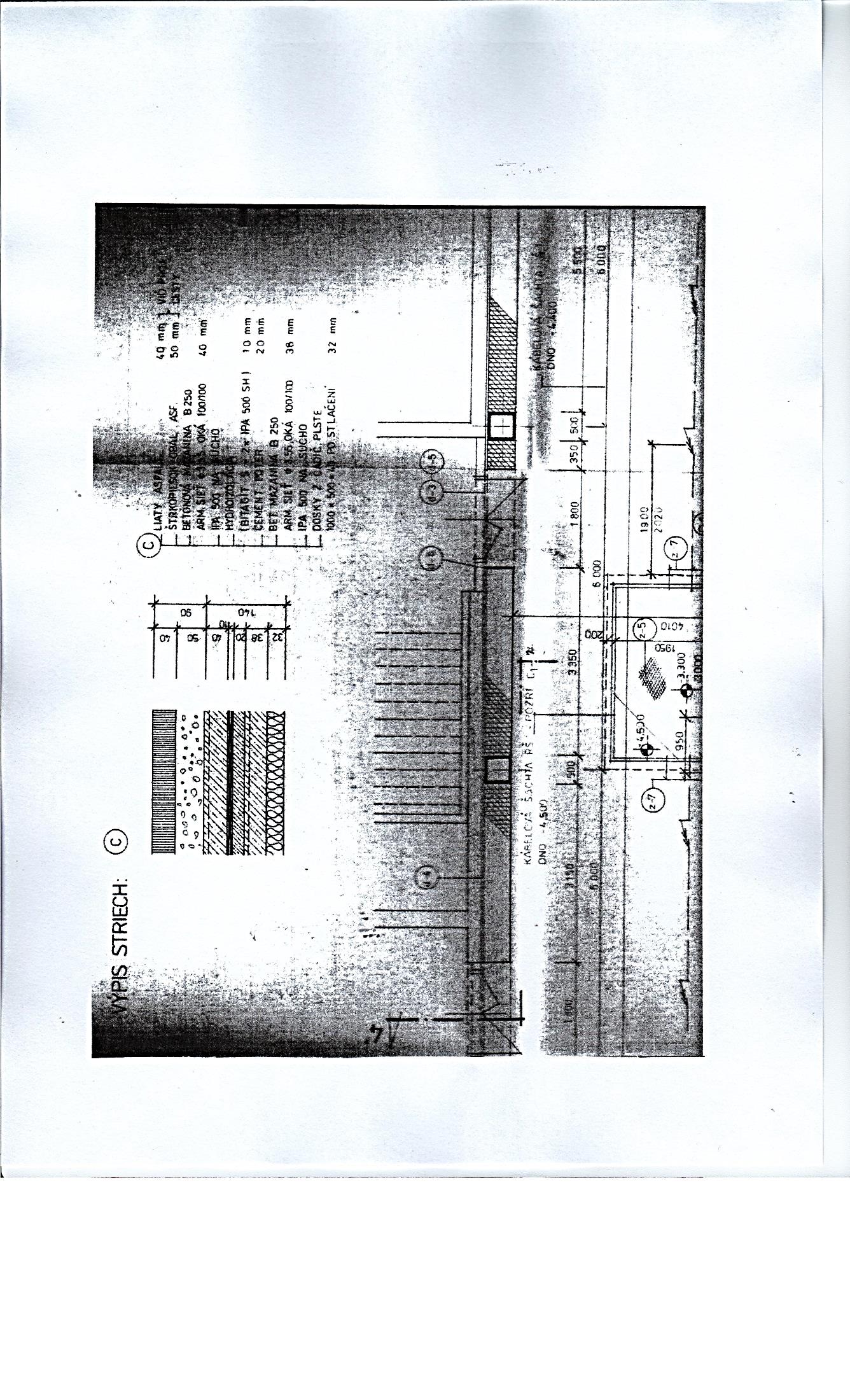 Príloha č.3  k Výzve č. R3-3/097/2017
Skladba konštrukcie príjazdovej cesty k CPO
UNB Nemocnica Ružinov